Brazil SOTP
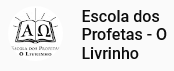 Sermon
Tess Lambert
3/30/19
1
Today is going to be some review, to go back over what we've already looked at and make sure we're not missing any main points. As we go over and review these things we know that not everyone is in agreement and we're not threatened by that. Everyone can study according to their own will and teach as they choose to. That's not personal but when we review, when we share these messages we will share them as we understand them and then people can decide, but it's not personal.
1A
TOE
Caesarea
Adramyttium
Felix/Festus ª USA
Agrippa  ª  SDA
In today's revision we're going to start with Acts 27, where we began.  It's not a coincidence that this is the 27th chapter. We're only just beginning to realize the importance of the number 27, as a prophetic symbol.  We're going to see it connected to the date November 9 as we study revolutions in the next few studies.  It's a reoccurring theme.  We can understand that Daniel is the 27th book of the old testament. What is the 27th book of the New testament? The same book, Revelation. They are the same book, the same book of the Bible, one is the 27th of the old and one is the 27th of the new. Both books were opened up again for the midnight cry message with the 27th chapter of Acts. Even as we began to study 2014 in our last few classes it was meant to take us on a different journey into time.  Without it being intentional, it brings us full circle back into Acts 27 and the journey of the ship. When we consider the first, the ship of Adrymittium, this is where we began  -  the first of our two ships. It began in Caesarea with the first angel’s message delivered to two men at the time of the end. Those two men were Felix and Agrippa. Felix represented a state power - the United States and we saw him transfer from Felix to Festus,  the same way we recognize from Reagan to Bush. And Agrippa, he was a church power, the son of those that killed the prophets, the symbol of the 4th generation, the symbol of the Adventist Church. We begin at Caesarea and we identified these two men.
2
COP
SL
1A
Panium
MC
TOE
Caesarea
Myra
Cyprus
Adramyttium
Sidon
sea
Cilicia        ª overturn
Pamphylia ª a nation made up of every tribe
Felix/Festus ª USA
Agrippa        ª  SDA
Then we understood that this line of the ship is telling a story, the story of these two entities and we can mark Sidon, Cypress, and the one we want to particularly remember is the sea between Cypress and Myra, the sea of Cilicia and Pamphylia.  This is the sea they sail on between Cypress and Myra, between midnight cry and Sunday law, but for those that have followed the classes we’ll mark it close of probation, not Sunday law. Because Sunday law for the ship is close of probation. Between midnight cry and close of probation, this is the waymark of Panium, and for this ship represented by Felix and Agrippa it sails over the sea right at the end of its voyage. Cilicia means to overturn, and Pamphylia means a nation made up of every tribe. Between Panium and Sunday law these two institutions are overturned. What rises up is symbolized by a nation made up of every tribe. When we draw that out then between Panium and Sunday law we can expect to see the United States fall. What is the United States in Revelation?  It's the sixth head of Bible prophecy. What is coming up? The 7th head.   The United States is going down while we see the rising up of what we call the United Nations.  In this first line we trace these institutions from 1989 to Sunday law and it gives us this window into this time period.  We spent much time discussing what this looks like.  At Sunday law it marks its end or it's closed door, and it marks this particular overturning beginning at Panium. The fall of the six head and the rise of the 7th.
3
Panium
SL
6th
UN
7th
USA
A quote from the GC:  

 The lamb-like horns and dragon voice of the symbol point to a striking contradiction between the professions and the practice of the nation thus represented. The “speaking” of the nation is the action of its legislative and judicial authorities. By such action it will give the lie to those liberal and peaceful principles which it has put forth as the foundation of its policy. The prediction that it will speak “as a dragon,” and exercise “all the power of the first beast,” plainly foretells a development of the spirit of intolerance and persecution that was manifested by the nations represented by the dragon and the leopard-like beast. And the statement that the beast with two horns “causeth the earth and them which dwell therein to worship the first beast,” indicates that the authority of this nation is to be exercised in enforcing some observance which shall be an act of homage to the papacy.  {GC88 442.1}
4
It's discussing the lamb-like beast and in another passage Ellen White says the lamb-like beast was risen up in 1798, which is the story of our second line. This lamb-like beast is raised up but you come to a point where it speaks like a dragon.  She says that it uses its power when it speaks like a dragon to force others to pay homage to the papacy.  When we come to the history of the Sunday law and the United Nations, who's forcing this homage? It's the United States, so we talked about shipwreck but that's not where the United States ends. That's where the lamb-like be ends, the sixth head. The whole pretense of being lamb-like ends because it speaks like a dragon. It’s the United States as the world’s superpower in this history. But it's the United States as the world’s superpower in this history as well. The United States is the 6th head, and it's also the 7th. You have the 10 Kings but there's one king over all of them that controls them and pulls the strings. What were marking is a transition in power. It's not dying but rather it’s changing its identity when it speaks like a dragon.  We can see its progressive fall, and why would we mark this at Panium?   Donald Trump speaks about 1989 and when he talks about that history he says that 1989 was the history of two things, he parallels them. The rise of the United States as the only superpower and it's also the rise of the internet or the World Wide Web, cyberspace. We come to the history prior to Panium, we've had this interaction between church and state, but there is a restraint. Because after this history before Panium, the United States ceases to be the world's only superpower.  We have the resurrection of the King of the South, and it acts as a restraint.  We come to this history and the world is divided into two spheres of influence. We see Venezuela, Syria, Iran, Iraq before 2003, Ukraine, Afghanistan, other countries as well, that are split between Russia and the United States. When the United States wants to enforce their will, Russia has too much power at the United Nations so there is a restraint on what the United States can do.
resurrection of the King of the South
Panium
SL
USA  ª only superpower
1989
6th
UN
USA  ª only superpower
WWW ª cyberspace
7th
USA
5
2014
KS
deadly 
wound
KS deadly 
wound
death
death
SL
Panium
Dragon
Beast
false prophet
1989
6th
UN
.USA  ª only superpower
.WWW ª cyberspace
7th
USA
At Panium the King of the South is defeated.  We have studied what defeat looks like.  
What is Panium to the King of the South?  
It's not the death but the deadly wound. The fall of the King of the South is progressive from Panium to Sunday law:  the deadly wound and then the death. As the King of the South falls, this history is repeated and the United States rises as the world's only superpower.  The United States comes into power at Sunday law.  But it's a different identity being marked in prophecy, the 7th head is that of a dictatorship unrestrained, and it speaks like a dragon. When we come into the history after Sunday law we more than one identity, we have three, a dragon a beast and a false prophet. The false prophet speaking like a dragon, are they sharing different opposing messages?  Is the dragon and the false prophet after Sunday law in opposition to each other?   Or are they sharing the same message, the same disinformation? This is unity after Sunday law, the dragon and the false prophet are saying the same thing. If we make this 2014 and we talk about the dragon and the frogs coming out of its mouth and the frogs coming out of the mouth of the false prophet, they're saying the same thing, they are on the same side. Because they are at Sunday law, the false prophet speaks as a dragon.
6
When we see this change in identity, it's the same thing we're observing with November 9 when we talk about Donald Trump, and we're going to discuss that this week. We come to November 9, which is our close of probation, and remember this is Sunday law in Acts 27 this is close of probation. We can take Sunday law and overlay it with November 9, 2019 and observe the same structure, the same way mark. Which makes us wonder what do we mean by shipwreck? On that cold November morning?  When we come to this date and we look at the history that we overlay it with, we see Kaiser Wilhelm lose power.  We see Hitler have his moment of epiphany or waking up. We can see the fall of Robespierre and the rising up of Napoleon and others, Lenin for one. So in each history there is a dictatorship.  Prophecy isn't marking a change in people, both periods are Trump but there's a change in identity and restraint is removed.  He was elected in 2016, a dictatorship began, but it was a restrained one.  December 19th last year more restraint was removed as we saw at Heraclea, and November 9th we see more restraint is removed, it's this transition period.  Changing identity but not the individual. Same way we could line it up it Sunday law, the 6th and 7th heads.
2014
SL
Panium
1989
6th
UN
.USA  ª only superpower
.WWW ª cyberspace
7th
USA
11/9/19SL
Hitler
Napoleon
Lenin
Kaiser Wilhem
Robespierre
7
Adramyttium
Alexandria
1A
TOE
Caesarea
Panium
MC
Cyprus
COP
SL
Myra
SL
Shipwreck
1989
9/11
Panium
1798
1989
Sidon
sea
Felix/Festus ª USA
Agrippa  ª  SDA
Cilicia	ª overturn
Pamphylia ª a nation made up 
	      of every tribe
8/11/40
1798
From there, we went to the second line of the ship, the ship of Alexandria and it took us from 1798 to Sunday law which was shipwreck. It began at 1798. Then we marked its path from 1798 to 1989.  We observed the path of United States and Adventism and we've been connecting them in all of these histories, 1844, 1863.  What we've come to realize is an intimate connection between the institutions of Adventism and the United States. These threads are woven together. Around this time in our studies we consider it an important principle that is foundational to what we've been understanding, our waymarks are more like needles. If you want to place 1798 or any of this history, we’ll say 1989 and 9/11.  What are these waymarks? They're not just waymarks, they're separate and distinct, their needles and you need to get a thread and you need to connect to them.  If we want to understand Raphia, we can't pick up our thread from Raphia or any other way mark. We need to connect its development from the beginning. God declares the end from the beginning, he declares Raphia and Panium from 1989.  We've become increasingly used to connecting our threads. We might not have noticed just how much we've used this in our classes, Elder Parminder also is saying this when he says 1798, you have all of this activity between Egypt, Syria, the powers of Europe, and he’s saying that we need to connect 1798 to August 11, 1840. They have the same powers in both histories. Then he goes further than that and he starts talking about Syrian wars, we're not only connecting our thread between 1798 and 1840, we begin to also see the history in between.  The dates don't have to be of particular interest. We can note some September 11’s. But it’s tracing that whole history that gives us insight to what is happening.

If we can connect 1798 and 1840 we need to also connect our thread between 1989 and 9/11.  If we’re talking about radical Islam at 9/11, we need to track it back to 1989 and see the same nations at work. We can begin to see that.  What he's suggesting is that it's not possible to talk about Islam in the future, some future event and understand it if we're picking the thread up from here. We need to take it back to its beginning.
8
To not be able to pick up the thread means that the applications that we make, if we pick it up somewhere midway, those applications are risky, most likely incorrect.   We can see this pattern when we consider the three Angels messages or the structure of a paragraph, introduction, body, conclusion. They are saying the same thing throughout, beginning, middle, end. We've been able to do that through our studies.  If we're going to understand the present or the future, trace it back, don't lose track of the beginning history. That's when we make mistakes. We get to Raphia and we look for a hot war because we haven't tracked back our mode of warfare and seen what is developing.
1989
9/11
Panium
8/11/40
1798
9
We discussed this second ship of Alexandria.  Between midnight cry and shipwreck we place the number 273 and we took that number into history. 273 BC takes us to a waymark between Panium and Sunday law. This is the history of a king called Pyrrhus. Then we began to discuss the history of Pyrrhus and we found that it takes place in two parts, an alpha and an omega. First you have Pyrrhus vs the Antigonus Dynasty, second you have Pyrrhus vs Rome. We paralleled them with the Soviet Union vs Germany and then Russia vs the United States. We took the line of Pyrrhus and saw that it was in two parts— alpha and omega. This is Pyrrhus in Macedonia, against the Antigonus Dynasty. Then we have Pyrrhus in Italy against Rome, changes in location. Through our study of the kings we were able to tie Pyrrhus to Putin, and Putin to Stalin. We saw that the King of the South is two histories, an alpha and omega. This is the Soviet Union vs Germany, this is Russia vs the USA, there's an alpha and omega. Just as we’re used to doing as the movement or God's people.
Pyrrhus in
Macadonia
Pyrrhusin
Rome
Ω
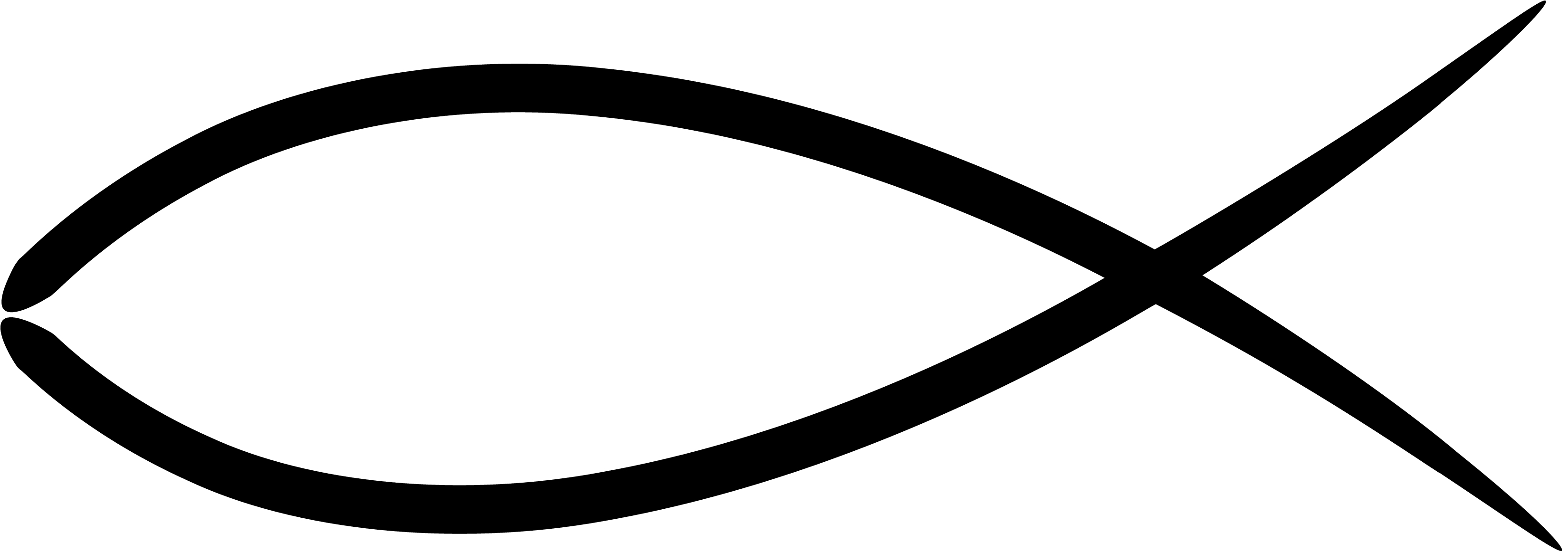 USSR vs 
Germany
Russia vs
USA
Ω
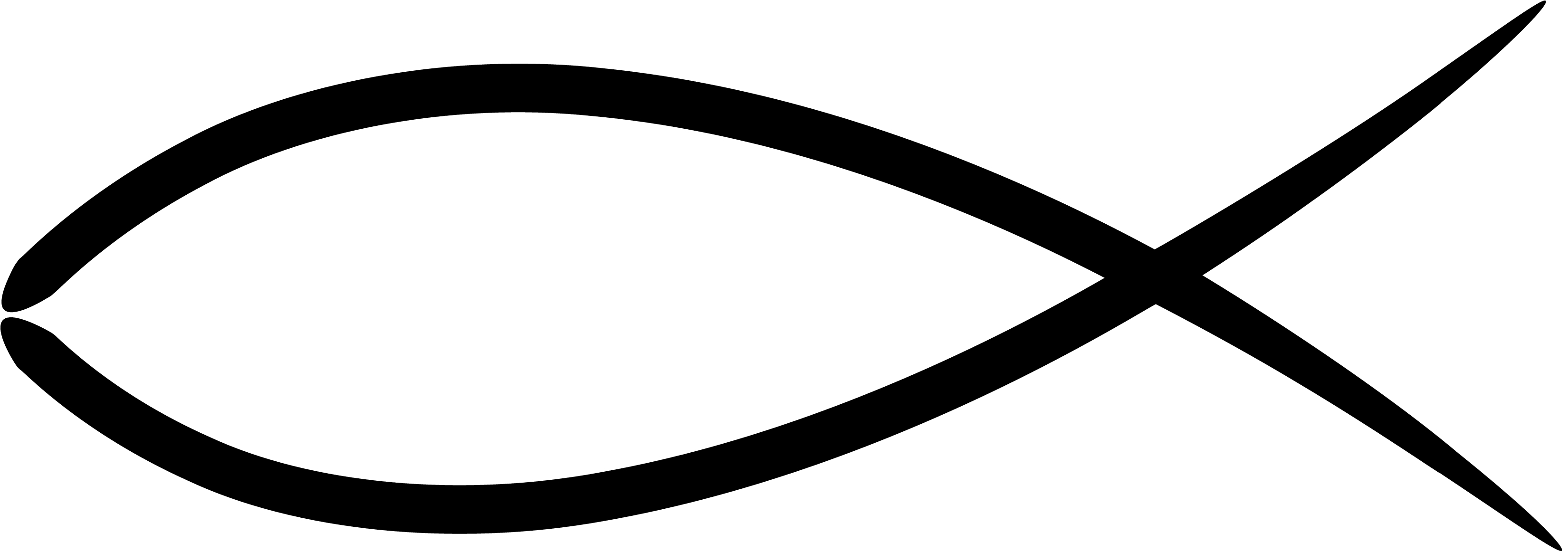 10
Pyrrhus
Ω
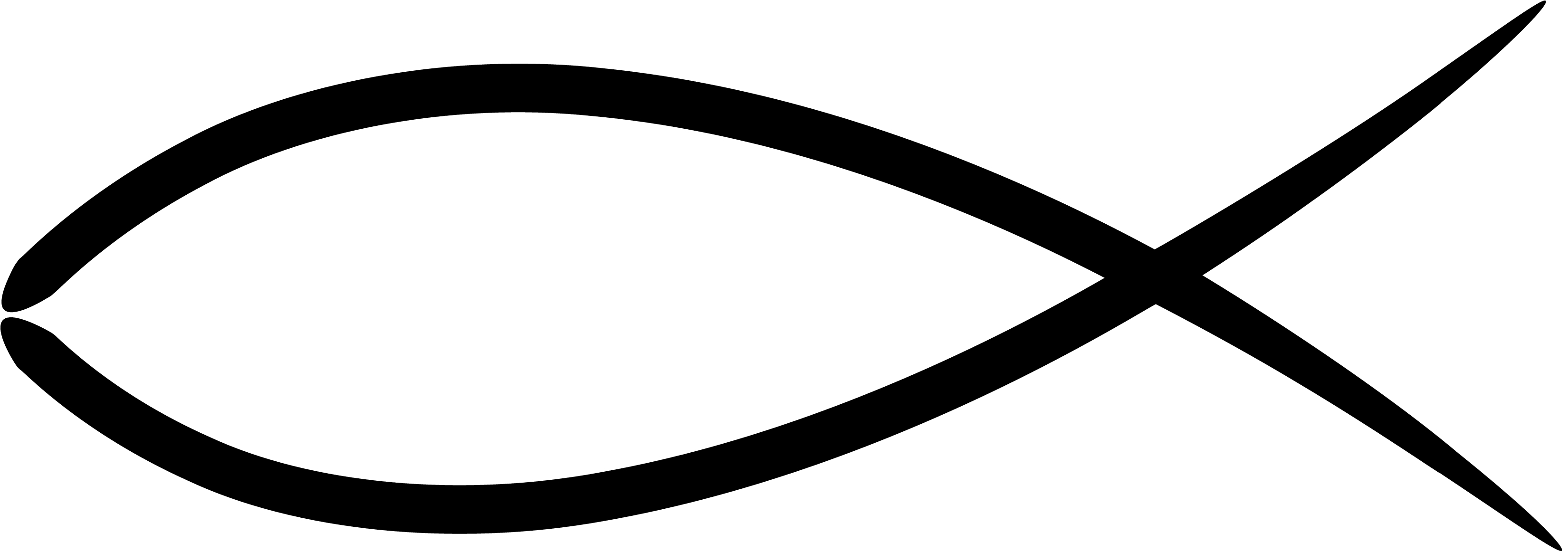 Macedonia
Italy
Pyrrhus in
Macadonia
Pyrrhusin
Rome
=
1939
Ω
"
Ω
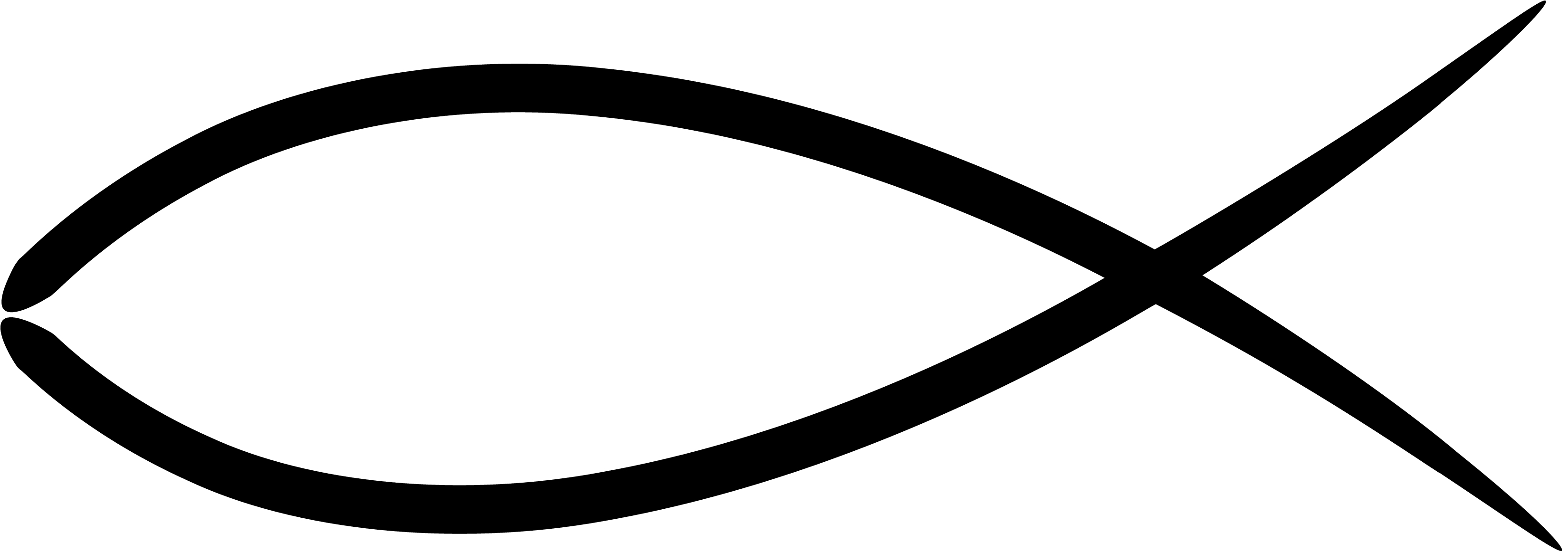 WW2
WW3
USSR vs 
Germany
Russia vs
USA
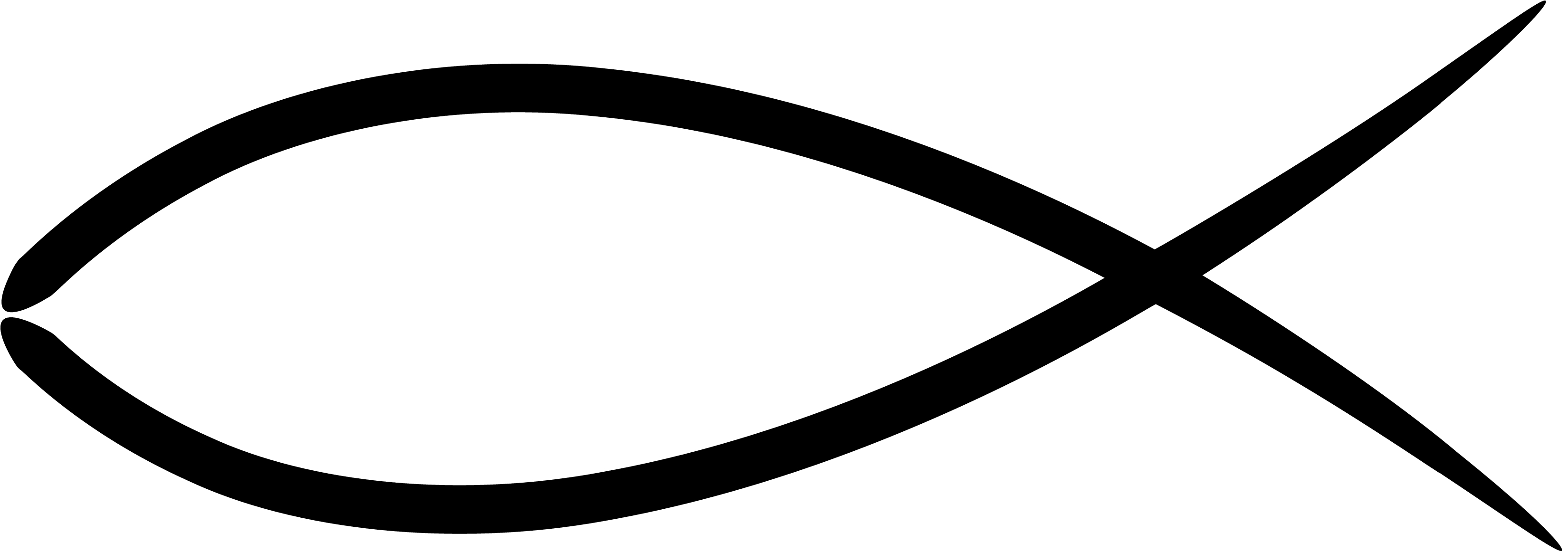 "
Macedonia
Pyrrhus
Ω
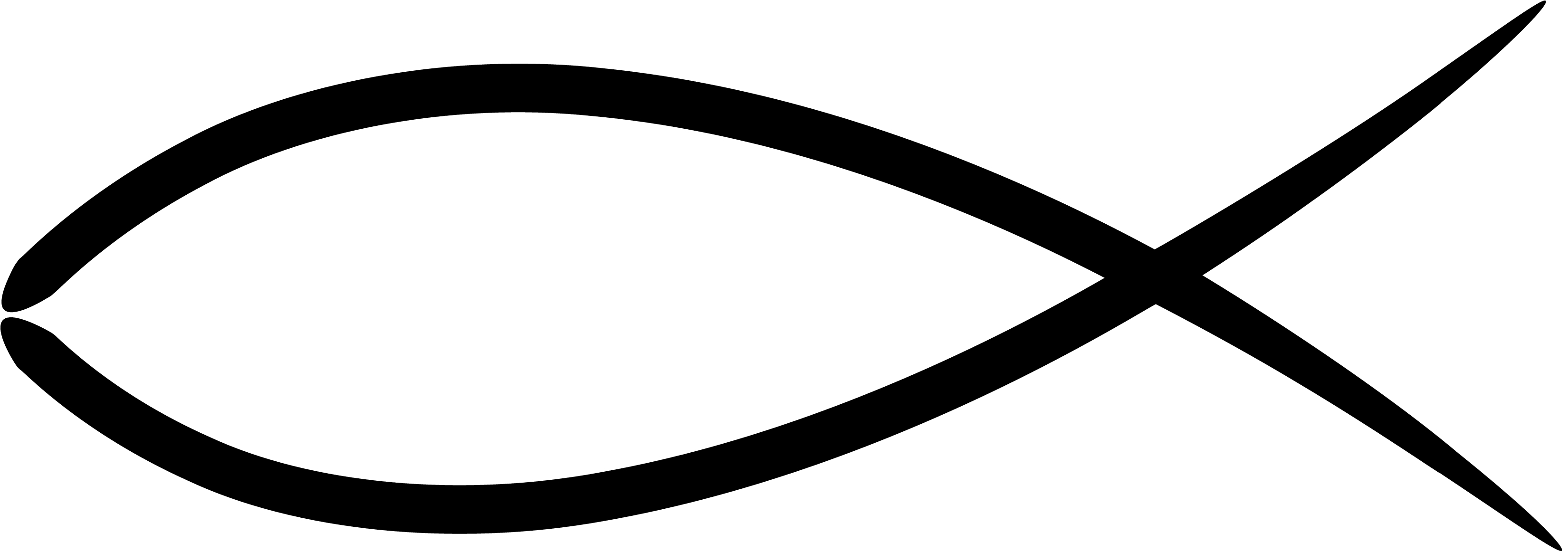 Ω
Italy
Like we would do with Israel we cut the line, and we overlay the alpha and the omega histories and we see that all those histories, these three, speak of this one, the final history, our history.
Pyrrhus
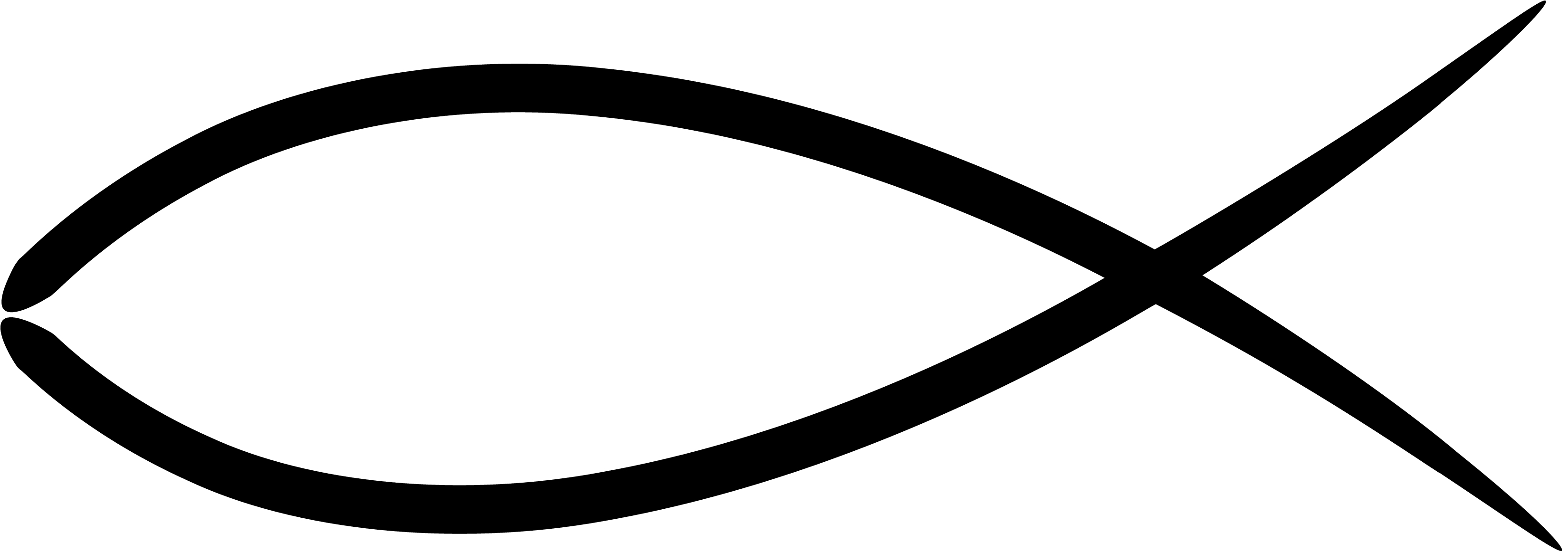 Stalin
WW2
Ω
Putin
WW3
11
When we do that we're able to trace battles. We consider the first history, Pyrrhus in Macedonia, the first battle is Ipsus. What do we know about Ipsus? What do we see?   We see union or an alliance between the King of the North and the King of the South. 

The second is the invasion of Thessaly.  This is the King of the South coming against the King of the North, who wins? The King of the North. 

Our next invasion is Epirus King of the North coming against the King of the South and it's a victory for the King of the North. 

We have an invasion of Macedonia, it's the King of the South coming against the King of the North and it's victory for the King of the South. That's our first pattern. This is Pyrrhus in his alpha.
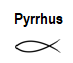 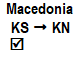 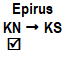 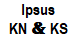 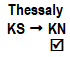 12
We next go to Pyrrhus in his omega. We don't have this first battle, we have a different way mark or event marked for that way.  

Next comes three battles Heraclea, Asculum, Beneventum. This first battle of Heraclea the King of the North comes against the King of the South. The King of the South wins. 

The second Battle is Asculum, the King of the South comes against the King of the North and the King of the South wins. 

The third battle Beneventum, the King of the North comes against the King of the South and the King of the North wins.
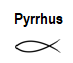 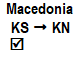 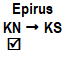 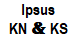 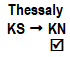 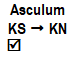 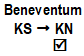 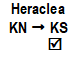 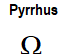 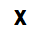 13
Then we have our history  -  first the history of the Soviet Union. This is the alpha of the King of the South in our history. We can mark Poland and in this invasion, what's the relationship? There's an alliance between the King of the North and the King of the South. 

Then we marked August of 1940. And this date gave us a lot of light and what to look for, and how to define.   We Mark the King of the South coming against the King of the North, and who wins? King of the North.

Then we marked Barbarosa, the beginning of war on the Eastern front, the King of the North comes against the King of the South and it's victory for the King of the North. 

Then at the end of the war Germany itself is invaded and it's the King of the South coming against the King of the North, victory for the King of the South. 

So we've developed a pattern through these histories.
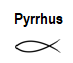 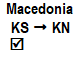 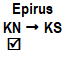 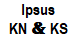 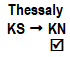 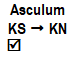 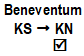 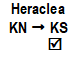 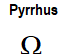 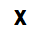 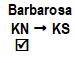 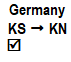 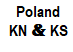 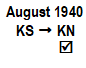 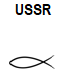 14
When we come down to our time the omega, what do we expect to see?  

 We begin with the King of the North and the King of the South in an alliance.   

Then we can mark our first battle, Heraclea where the King of the North, initiates the conflict but the victory is for the King of the South. 

We can mark our second battle, Asculum, the King of the South is going to come against the King of the North. It's initiated by Russia and it's won by Russia. 

We come to our third battle Beneventum. In this it's the King of the North that comes against the King of the South and it's victory for the King of the North.
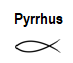 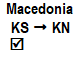 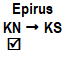 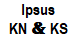 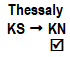 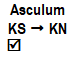 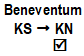 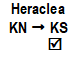 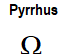 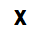 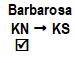 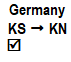 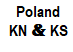 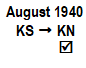 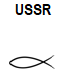 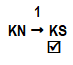 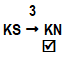 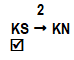 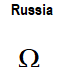 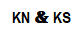 15
What we've constructed is a pattern and it gives us a firm foundation to know what to expect. Two of these battles are already over. We can already observe that they have been fulfilled according to history and prophecy. We want to make one change, there are not three battles in our history. The first is Ipsus and it is the key to understanding the next three. Ipsus gives us our clue, our first window into what this war is over and how they're going to fight in our history.  We want a quote from Theodor Mommsen he wrote a book called
 The history of Rome. 
https://archive.org/details/bub_gb_CPEi8e9UDl8C/page/n3
When we discuss these histories of Pyrrhus, this is Macedonia in Italy. When we go into these histories, particularly from the death of Alexander, at least to the beginning of the Punic wars, we're dealing with a period  of history where there's very little accurate information. There's many conflicting theories and the only other period of history that's compared with it is the fall of Rome after the barbarians came in. This history is difficult in studying, you go into the Diadochi Wars and it's like wading knee-deep in mud trying to understand what's happening and what sources you trust and what sources you don't. Tess studied this history for 18 months every single source she could find before she was happy with a couple of conclusions that she made. When she's looked at them recently she's confident in those conclusions. Theodor Mommsen sums them up in just a few sentences. He won a Nobel prize in literature for this work and she trusts his sources. One thing that he says that's interesting is the battle of Asculum, it's hard to identify who came against who, who was on the offensive and initiated that and he says that it was Pyrrhus that came against Rome on the offensive. So you put extra weight in sources when they start to line up with prophecy.  We need to look at those histories and decide if they weave in the supernatural.
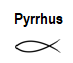 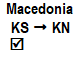 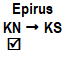 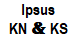 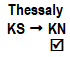 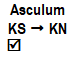 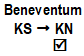 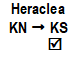 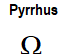 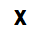 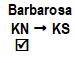 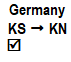 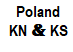 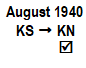 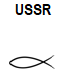 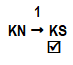 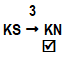 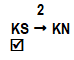 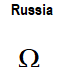 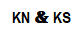 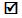 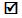 16
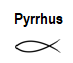 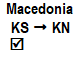 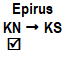 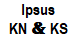 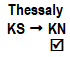 What we have are four battles, Ipsus, where it begins, Heraclea, Asculum and Beneventum. With the battle of Ipsus it is set in Ipsus and this is the greatest achievement of war elephants in Hellenistic military history. They played the decisive role, they decided the outcome of the battles. 
 
Now because this is a review we're not going to go into all the history, we're just going to quote Theodore Mommsen and his History of Rome. He says in the spring of 275 BC, this is a battle of Beneventum, Pyrrhus marched against Rome who was again invading the South. He says the very elephants which had won the previous battles for Pyrrhus,  Heraclea and Asculum, proved to be the cause of his defeat by attacking their own side. The greatest military exhibition of elephants in Hellenistic history began at Ipsus. Then they decide the battle of Heraclea and Asculum and they are the cause of Pyrrhus’s defeat at Beneventum. We've connected our thread and see one common thread between all four battles. When we did this we didn't just pick up elephants from Ipsus because this is 2016, this is 2018, this is 2019 and then we come to Beneventum which we could call the midnight cry.
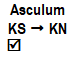 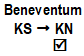 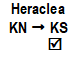 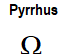 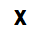 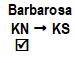 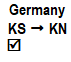 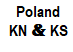 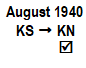 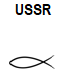 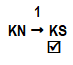 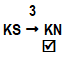 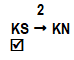 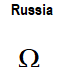 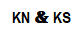 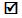 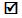 17
We did not pick up our thread from 2016 when we discussed the mode of warfare. Where do we connect our thread? 1989. Then we discussed all the history back towards 1945 and the Cold War. We discussed the history of the invention of the internet and the World Wide Web. We took it through way marks, the earliest we connected it was 1888. But I'll begin this line from the time of the end 1989, then we placed it in 1996, 2001, 2011. We can see it even in the history in between, just like we connected the history of the Syrian war. In 2011 they begin war preparation. 2014 they're mobilizing the attacked already begin.
TOE
1989-’91
2001
2011
1996
2014
2016
2018
2019
Beneventum
So we traced the history of the Cold War, the rise of Vladimir Putin from 1999 and as said at the beginning we quoted Donald Trump, the rise of the US as only superpower paralleled the rise of the World Wide Web and cyberspace.
Panium
SL
1989
6th
UN
.USA  ª only superpower
.WWW ª cyberspace
7th
USA
18
As we saw it in that history we connected our thread from the time of the end, 1996 the invention of Google, 2001-2002 we have the invention and the release of the deep Web or the dark web. And then all through this history every way mark we can trace that thread and it leads us to 2016, there's an internal battle in 2016. We discussed Ipsus at length. Where you have the King of the North and the King of the South in an alliance. But the King of the South, the only external power at Ipsus, the rest are all Alexander's old generals or sons of Alexander's generals. This is an internal civil war and Pyrrhus is come from his own country to support one of them.   So we saw Ipsus from two different perspectives. We'll stick with our storyline which was Antigonus and Demetrius against the three allies. We understood this to be the 2016 election where we have Clinton and Trump taking on the three branches of the US government. One of them is backed by Pyrrhus. In December 2016, Obama punishes Vladimir Putin for interfering in that election. Quoting from The Washington Post, December 29th- The Obama administration retaliated against Russia for interfering in the election. What they did was place sanctions.  They say this is the most extensive US response to Russian activity since the end of the Cold War. It was a direct response to Russia's interference. So in 2016 Obama responds by placing sanctions.   We make mistakes if we do not connect our threads. Ipsus is if since that is the key to the next 3 battles. Then we discussed these external events Ipsus and Heraclea are contained within the swelling of our loud cry. Our loud cry began in 2014, began to swell 2016, Concord.   2018 Exeter. So you could say Concord Exeter externally, Ipsus Heraclea. They are way marks and a test for us if we're going to identify them correctly.
Ipsus  2016
3 allies
Seleucus           Lysimichus
Cassander
2014
2016
2018
Antigonus                                                           Demetrius
      Pyrrhus   ↑
vs
19
But they become waymarks and tests for not only the Levites but the nethinims. Their time of the end was 2014 and now begins there plowing time. It's nearly come to its end. So 2014 is their time of the end, they’re going to have an increase of knowledge that leads them to 2016 and then in 2018 this will be formalized. Leading up to their greatest test which is 2019 or 911 for the nethinims. What was the test for us becomes a test for them whether or not they can identify what has been happening in the United States.
B
2014
C
2016
E
2018
Form.
2018
2019
(911)
2014
2016
nethinims
TOE
plowing
20
In our last couple of classes we've been discussing the United States and the confusion people have about its role.  We trace the development of these phrases in God we trust first on the coins, then on all the currency, and then it becomes a national motto, and then it’s forced into their schools. The words under God become a part of their pledge of allegiance. The words so help me God are added to the Federal oaths.  At the time of the end where we mark Ronald Reagan, he begins the systemic tradition amending his speeches with God bless America. But these things have become normal for us and it's become normal for those in the United States.  In the time period of our plowing we were expected to let go of all our preconceived ideas and the baggage that we took out of Adventism, take them to prophecy and be corrected and realize that we have nothing left to give after four generations of forgetting. Those within the United States are having to go through the same process.  Are they happy to see what is happening in their country as an attack on church and state in the Constitution?   Or like the 1950s and the civil war, do they think their nation is being brought back to God? But since 2014 all groups are impacted at once, priest Levites and Nethinims. We come to this history and find we're going through the same tests that they're going through and where baffled because we're still in darkness externally.  1863 did its work internally and externally. We have two types of darkness to come out of. Until we do that work we are not fit for purpose. Why is all of this happening in our history?   All of this coming together of church and state?   We said that Babylon comes in two histories: alpha and omega. That alpha history begins in 1899, the alpha history of modern Babylon. In 2014 we're already well into the omega history of modern Babylon, the omega history which began well before 2014. There are forces at play to bring about Sunday law, not just Sunday law but all that comes before and after. The preparation for that work began a long time ago and we have not kept up with it.
21
(Tess) I’m not that old but I remember when I was young I came out of my bedroom and walked into the round room and saw my family kneeling beside their tiny little television on the floor. My mother my father my sister and I said what are you watching? And no one responded. And I asked again and no one responded. And I looked at the screen and I saw airplanes flying into the World Trade Center.   I'm not that old.  So when I say I saw that, the work to bring about modern Babylon and the Sunday law has been progressing since then at a rapid pace and we have not kept up.
 
What we're going through does not look like what we expected, persecutions, revolutions, world wars and Sunday laws. Our perceptions are being challenged. The danger is people then think that there's a peace and safety message. Consider the Millerites ,we have the history of Christ.  If we consider the history of Christ we’ll begin at his birth and what happens?, The hills ring with the sound of the angels, you can hear the angels proclaiming the message of his birth. Then for all these years He's among his people.  He's walking through this history among the Israelites.  They interact with Him, they talked with Him, it's visible. No one could deny it. Then we get to this history and they kill him. 

Then we come to the history of the Millerites, Ellen White lines these two up because this is a nation of Israel that fails, this is Protestantism and Protestantism is saying that if He was here in the flesh and if we could see Him and hear Him we would never have killed Him the way they did.  We would have loved Him and honored Him. But they failed to recognize prophecy, the first and second angels messages.

+
+
Mill
1st
2nd
22
They rejected these messages and Ellen White said that's equivalent to crucifying Christ, they repeated the same history. 
 
Then we come to our history, what are we expecting to see? When we talked about external events, we’ll call this WW2, civil war or revolution and we go through that history, and almost every American or those of us that are following the same path or trend,  because it's worldwide, would never say that we're coming to the history of World War II and support Hitler, set up concentration camps. The test for us, the Levites and the nethinims is to take it based on a prophetic message. We're not going to see Donald Trump set up concentration camps. That makes it harder not easier. It becomes a test you can't see. If only they could see Christ they would not crucify him like the Israelites. So this is meant to be a challenge at the end of our school. How much more would you challenge your ideas about what the end of the world really is? How much less would we defend Trump if we had that visible evidence?

+
+
WW2
Mill
1st
2nd
Prophetic message
23
If we could see Sunday laws in Congress, we'd be willing to fight them. But we aren't given that visible evidence that we've expected. We have to take it based on lines that in 2017, Act 911 putting in God we trust in Arkansas schools is a violation of church and state. Would we live our lives differently? Would we be a lot more serious about the history we're living through if the French revolution looked like the French revolution? The fact that this is not a hot war, but an information war it's not a peace and safety message, it's a warning that the history were going through is dangerous time. By the time it comes and we can recognize the violence, the seven last plagues are far too late to change our ideas, our perception of politics, our methods of study, how we live our lives. It's not a peace and safety message to say the history that we're walking through is much less violent or visible because it's typified in prophecy. Like the Protestant churches who said we never would have crucified Him, they're willing to say we would never do what Hitler did, not just the violence but the uniting with the papacy. Most Protestants know not to do that but at the same time they want Trump in their government. They don't know the history they're repeating.
 
We studied together about 2 months and this is about the summary that we've touched without yet going into time. What we're studying is the repeating patterns of history and those are the things that challenge us. So we're encouraged to keep watching and by the end of this year will have World War 1 overlaid. This message is not completed and finished, it continues to grow and tell us what's coming. We need to watch and follow. We need to be on our guard and make sure that we're following the rules and we need to follow the external events. We're in a history that is already well on its way to setting up the final events that Ellen White spoke about. In a very few years we're going to have to reach the world. What will we say to our friends and family who are not Adventist to help them understand?. We're grateful that we are still in training and that we still have time. If we could see World War 3 would, we be studying harder? The problem all the way through is it life looks normal, but we're not alone in this. Paul was not alone. Ellen White says he was the happiest person on board that ship. She said while he was a prisoner he was the master of that ship. He had two important helpers who by their own choice, did not allow him to go through that alone. Aristarchus and Luke, Christ and the Holy Spirit. So we don't have to go through this history alone.
24